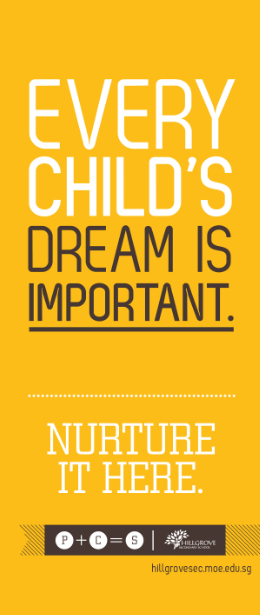 Presentation to Hayes Academy Bromley, UK
Presented by Principal 
10 Apr 2013
A Good School
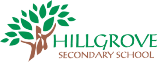 Every School, a Good School
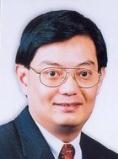 Hillgrove is a Good School that …

Cares for our students and knows their needs, interests and strengths. (E.g. pupil profiling)
Tailors our approach, policies and programmes to motivate students to learn and grow. (E.g. character devt, AEM/EMs)
Is recognised for our strengths and value-adding to students. (E.g. Academic rigor, CCA & Niche)
Minister for Education, Heng Swee Keat at MOE Work Plan Seminar 2012
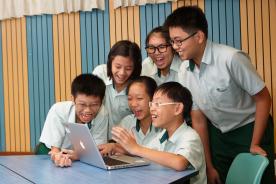 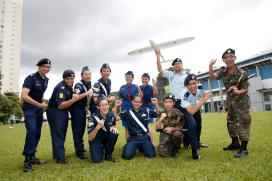 School History
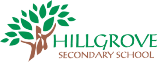 School History
Established to meet educational needs of children from Bukit Gombak, Bukit Batok
Founded in 2001 with 277 pupils - shared premises with Yusof Ishak Secondary School. 
Moved to present location along Bukit Batok Street 52 on 2nd February 2002. 
In 2013 - 1,175 pupils in 32 classes. 
3rd Principal - Mr Kenneth Lee, assumed office on 15 Dec 2008
[Speaker Notes: Check alignment with report: 33 classes, 1255 pupils
School history not mentioned in report]
Student Profile
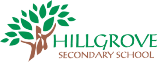 Hillgrove Student Profile
As at 1 Jan 2013
Hillgrove students need more academic support:
Lower band of PSLE T-Score
Normal course
20% under MOE FAS
No of students
Express    631 (53.7%)
N A           399 (34.0%)
NT            145 (12.3%)
Total         1175
Student Residence 
HDB 1-3 room    16.5% (CS 23.1%)
FAS                    19.6%
[Speaker Notes: GT: Student profile to be changed to “pupil profile”]
Student Profile
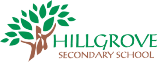 Student Perception of Hillgrove
Staff Profile
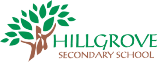 Work Experience of Staff
As at 1 Jan 2013
Retirement of experienced teachers – loss of skilled practioners
Large no of less experienced teachers & AEDs – need to upskill
Newly-appointed KPs & STs – need leadership training
[Speaker Notes: 41.7% percentage teachers with less than 5 years teaching experience which is comparable to MOE-defined comparable schools. The percentage of Middle Managers (MM) within the first two years of leadership is also high at 61%. 

To clarify what does “in appt” mean.

To clarify what does “in appt” mean.

*Not aligned to slides.

As a result, the school emphasized on building Professional Learning Community in teachers and leadership training in the management over the last three years.]
School Vision
Hillgrove Vision for 21st Century
Every Hillgrovian is a person who:
Continually learns with passion and the spirit to do one’s best,
Cares for the needs of self, peers, family, others, environment and Singapore, 
Makes a difference through the use of knowledge, talents and leadership.
School Mission
Hillgrove Mission for 21st Century
To nurture confident and passionate Hillgrovians who continually learn with a spirit to do one’s best, cares for and 
serves others to make a difference.
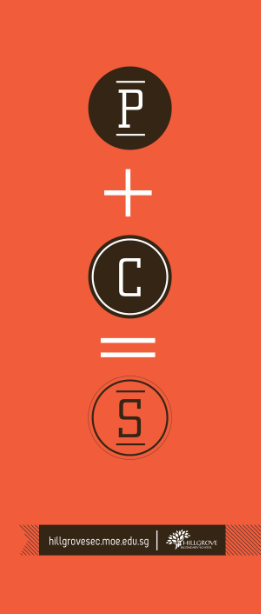 School Philosophy
Hillgrove Philosophy for 21st Century
Potential 


Character


Success
Hillgrove believes in me, 


builds my character and 


helps me succeed.
School Values & Motto
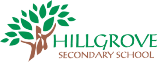 Hillgrove School Values & Motto
MOE Corporate Values (for staff)
School Values          
(for students & staff)
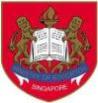 Integrity
Care
Respect
Responsibility
Resilience
Integrity the Foundation
People our Focus
Learning our Passion
Excellence our Pursuit
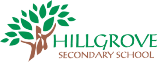 United We Soar!
[Speaker Notes: Mention whats taken to develop school culture

*Show both MOE and school values, no need to map.

Integrity the FoundationWe demonstrate moral courage and uprightness, being consistent in word and deed.
People our FocusWe value people, seeking to bring out the best in everyone.Learning our PassionWe embrace learning as a way of life, always ready for the future.Excellence our PursuitWe shall be the best that we can be, seeking continuous improvement in all that we do.]
CCE Outcomes
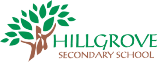 Hillgrove Outcomes for 21st Century
CCE Outcomes
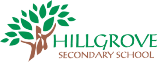 HGV CCE Framework
Concerned &  Contributing Citizen
Instructional Programmes
Confident Person
CCA
Values in Action
PE & Outdoor Education
LEARN:
Values Taught
CARE:
Values Caught
CCE Vision, Mission & Values
Leadership Programmes
CME
MAKE A DIFFERENCE:
Values Acted Out
Aesthetics
National Education
Internationalisation
Programme
Passionate Lifelong Learner
Adaptable Person
Strategic Thrusts
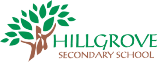 Hillgrove Strategic Thrusts
人
ST1: Academic Excellence - Offer a Value-added Academic Education
ST2: Holistic Student Development - Promote Character Building and Leadership
Ren
Person
ST3: Staff Capacity Building - Nurture a professional and caring staff
ST4: Strategic Partnerships - Foster Strategic Partnerships with the Community
Success Factors
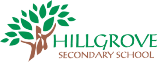 Critical Success Factors
Systemness
Deep Pedagogy
Successful School System
Systemisation:
Best practices
Teacher learning
Collaborative professionalism
Leadership
Triangle of Success by Michael Fullan
[Speaker Notes: Learning in context and "systemness" 
Work on individual standards-based development amount to naught without opportunity to learn in and help change contexts. 
People need to practice in trenches with expert mentors and coaches. 
Individuals won't be influential if the context doesn't change. 
Never send a changed individual into an unchanged environment.]
School Tone & Culture
Our Hillgrove Family
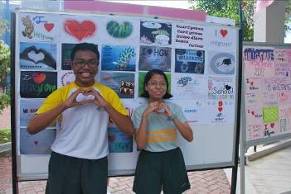 Build a positive, family-like school climate:
care for and respect each other
feel supported and recognized
students manage themselves
Positive Behaviour Support - teach socially desirable skills
Discipline with Care and Fairness
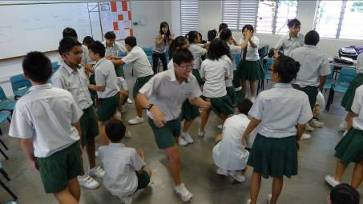 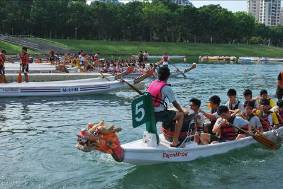 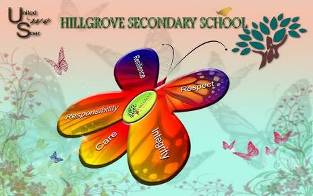 Level Prog
Class Family Time / 
Circle Time (new in 2011)
Praise Cards
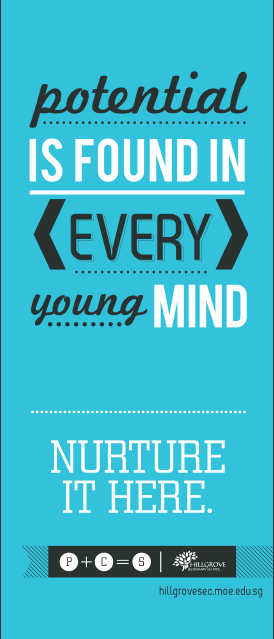 ST1: Academic Excellence


Offering a value-added 
academic education
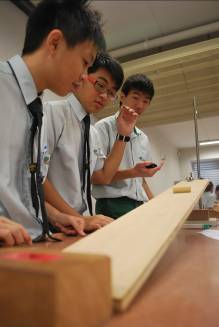 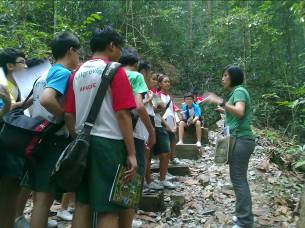 ST:1 Academic Excellence
What is the end in mind?
Love of Learning – passion in subjects, interest in further exploration

For Express pupils: 
GCE ‘O’ Level Examination

For Normal (Academic) and Normal (Technical) pupils:
GCE ‘N’ Level Examination
ST:1 Academic Excellence
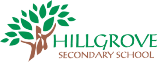 ST1: Academic Excellence
Key Characteristics
4/5 year spiral curriculum
Differentiated instruction to cater to different abilities
ICT to enhance collaborative & self-directed learning
Target setting & monitoring of achievement 
Focus on study skills & student motivation
Assessment for Learning
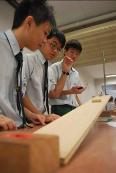 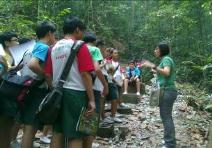 ST1 Staff Trg: Lesson Study, Pedagogy & Assessment, ICT, study skills & student motivation
ST:1 Academic Excellence
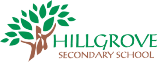 GCE ‘O’ Level Performance
(   ) denotes MOE defined comparable schools data provided by MOE SCAN
[Speaker Notes: I will now present our performance for the 2010 GCE O Level results, compared to our previous year’s results.]
ST:1 Academic Excellence
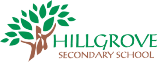 GCE ‘O’ Level Performance
(   ) denotes MOE defined comparable schools data provided by MOE SCAN
ST:1 Academic Excellence
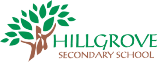 Student Perception of Learning
(   ) denotes the national mean derived from all schools.
ST:1 Academic Excellence
Principal’s Academic Award
40 recipients in 2012
Encourage academic excellence
    70% in overall marks for each term’s CA & SA 
Sec One ( Bronze ) 
Secondary Two (Silver) 
Secondary Three (Gold)
Secondary Four /Five (Platinum)
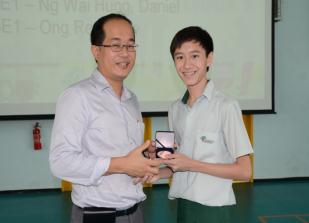 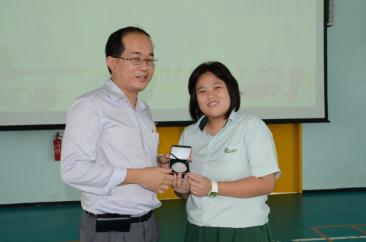 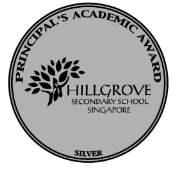 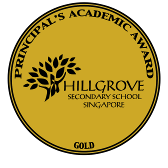 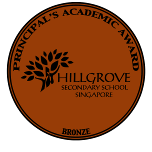 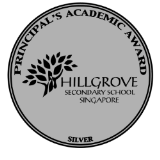 Platinum
ST:1 Academic Excellence
2013 Careers Day (Sec 2-5)
Aim: Professionals from a variety of fields invited to speak about their work
Date: 23 May 2013

Aviation Engineering 
Maritime Engineering
Pharmaceutical Sciences 
Entrepreneurship and Business Management
Digital Media and Infocomm
Hospitality
Sports, Health and Leisure
Psychology
Law Enforcement
[Speaker Notes: Key Goals:
To provide an opportunity for the 	students to explore possible career fields
To highlight the post-secondary courses available in the selected career fields
To give students insights about the subject knowledge and values required to succeed in the working world]
ST:1 Learning Environment
Installation of Anti-Glare Film to Windows in All Classrooms
Block out glare from sunlight - difficult to read from board or projector screen.
Reduce classroom temperature to make it more conducive for learning.
.
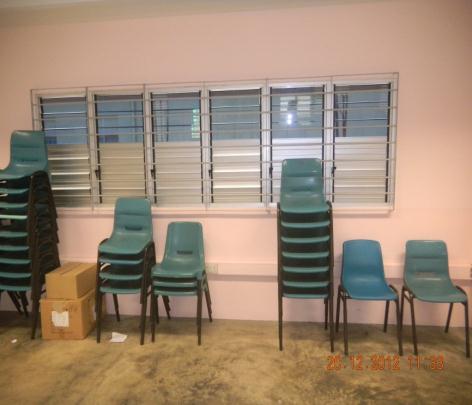 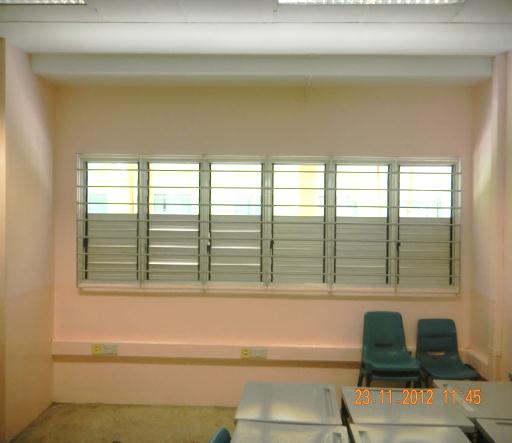 After
Before
ST:1 Learning Environment
New Acrylic Whiteboard for attendance, homework, assessments & objectives
Enable teachers to state attendance, subject targets, lesson objectives, homework, upcoming tests/exams.
Students to check board to take responsibility for learning.
Before
After
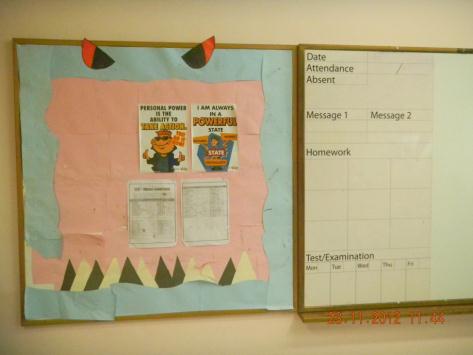 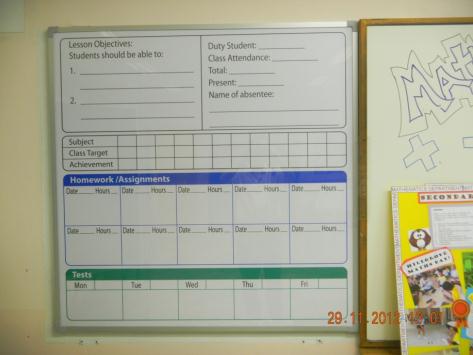 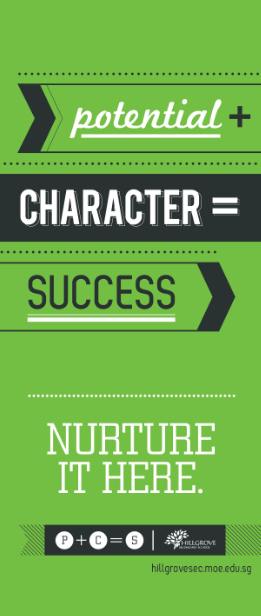 ST2: Holistic Development


Promoting character building 
and leadership
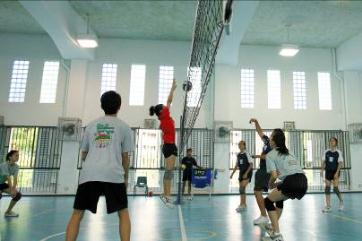 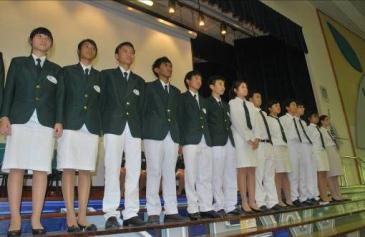 ST2: Holistic Devt
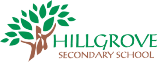 ST2: Holistic Development
Key Characteristics
Restorative Culture teaches values & builds relationships
Structured CCA prog with strong performance results
Vibrant Arts culture 
Emerging Niche in Flight & Aviation
Expanding student leadership structure
Int’l & Level Progs develop 21st century competencies
ST2 Staff Trg: RP, SEL devt, CCA trg, awareness of F&A
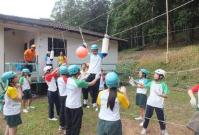 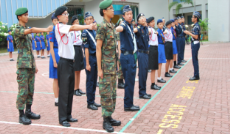 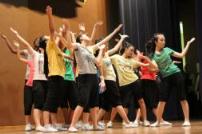 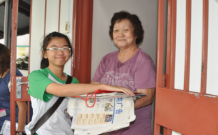 ST2: Restorative Culture
Restorative Culture @ Hillgrove
Tertiary Prevention - Individual and high-intensity support for high-risk students (Repairing relationships
Parent-teacher collaboration, regular counselling by FTSC, Enhanced STEP Up Prog Service B,
Outreach Prog, Service-Learning Club, NA/NT SEL Prog, Outdoor Programme for NT
Secondary Prevention
Group behaviour support for at-risk students
(building relationships)
CME, PC Prog, CIP Prog, Circle Time, Level Merit System, PRAISE Cards, Commendation Awards
Primary Prevention - Provide guidance and behaviour support to all students
(Strengthening and reaffirming relationships
[Speaker Notes: What is PBS? 

Positive:    Focus on what we want students to do
Behaviour: Focus on specific behavioural expectations
Support:    Focus on expectations and  rewarding
                      students for desired behaviours

It deemphasizes punishment based procedures
Teaching adaptive and socially desirable skills puts the focus of PBS on skill building instead of on behaviour reduction.
PBS replaces problem behaviour that interferes with a person’s quality of life with behaviour that improves a person’s quality of life
Multiple interventions that are implemented across time in multiple settings by multiple people
Characteristics of PBS
PBS is based on understanding what is the underlying cause (function) of the problem.
PBS addresses the function.
Multidimensional: includes strategies related to setting events (prior to antecedents), antecedents (trigger event), teaching, consequences etc.



1st level of intervention for all offences 
Correction, Instruction, Modelling (CIM)
Coordinate efforts of all teachers involved (FTs/co-FTs)
Getting cooperation & support of parents
Referrals (to HOL & DM) only for 2nd & 3rd level of offences]
ST2: Restorative Culture
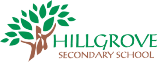 Restorative Culture @ Hillgrove
Key Goals
Building relationships, 
Preserving relationships, 
Restoring relationships
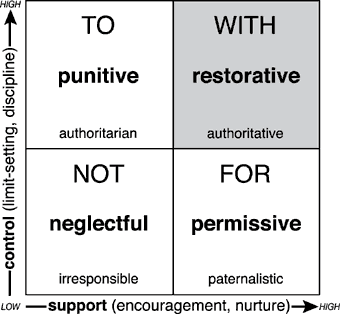 Social Discipline Window
Source: Intl Institute for Restorative Practice
ST2: Tone & Culture
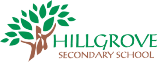 Whole School Approach to Discipline
3-Tier Student Management System
Discipline with Care and Fairness
Level Three
Close Collaboration with Parents & School Counsellors
Guidance & support of Level Advisors & School Leaders
DM
(assisted by OMs)
Level Two
Heads of Levels
Level One
Subject Teachers & Form Teachers
[Speaker Notes: 1st level of intervention for all offences 
Correction, Instruction, Modelling (CIM)
Coordinate efforts of all teachers involved (FTs/co-FTs)
Getting cooperation & support of parents
Referrals (to HOL & DM) only for 2nd & 3rd level of offences]
ST2: CCA
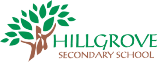 Inculcating Passion & Purpose through CCAs
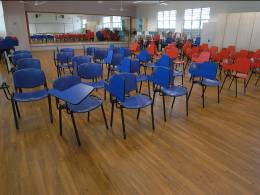 Committed to grow CCAs - new level of strength / achievement: 
Meaningful and structured 30-week prog for each CCA 
Building/renovation of CCA facilities
CCAs & SiAs to cater to student interests:
2010 - structured S1 talent identification and allocation; student forum for CCA feedback
Seminar Room cum Dance Studio
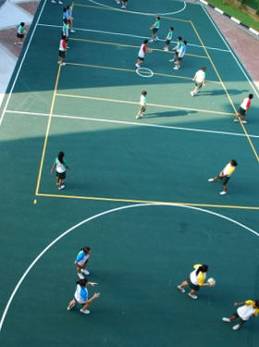 Netball Court
ST2: CCA
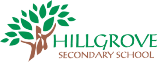 UGs Performance for 2012 Best Unit Competition
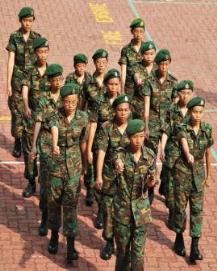 SJAB :Corps Achievement Award (Silver)
NCC (Land): Best Unit Competition (Bronze) 
NPCC : Unit Overall Proficiency Award (Silver) 
Girls’ Brigade: Company Award (Silver) 
Boys’ Brigade: JM Fraser Award for Excellence (Silver)
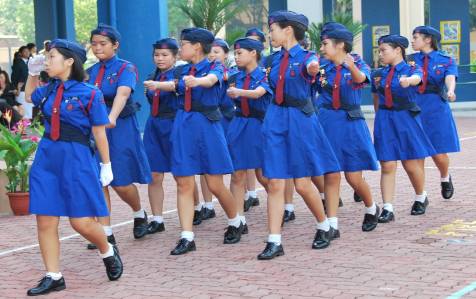 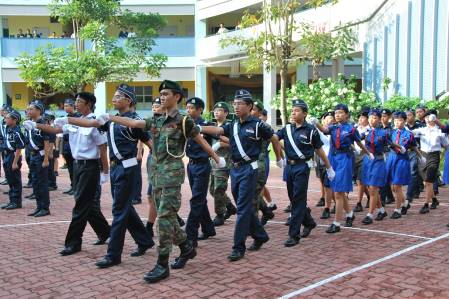 ST2: CCA
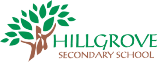 2012 Sports Performance
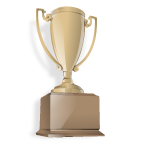 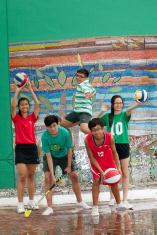 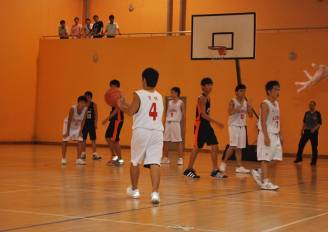 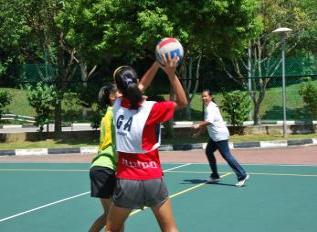 ST2: CCA
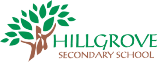 Technology @ Hillgrove
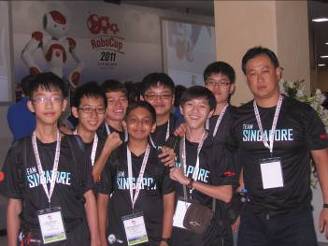 Robotics Club
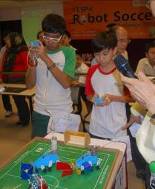 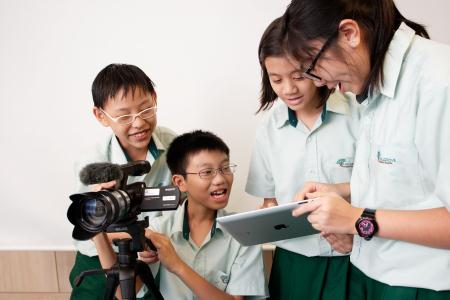 Infocomm Club
Robotics
RoboCup 2012, Singapore
 1st placing in CoSpace Rescue category
 6th placing in CoSpace Rescue category
 1st placing in Rescue A category (under 14)
 2nd placing in rescue A category (under 14)
CoSpace Rescue Challenge
 Junior category (1st & 2nd place)
 Senior category (1st & 2nd place)
Science & Technology Challenge@NYP
 Radio-controlled Soccer Category  (Champion)
 Radio-controlled Aircraft Category    (Innovative Team Award)
Infocomm Club 
Schools Digital Media Awards 2012
Merit Award
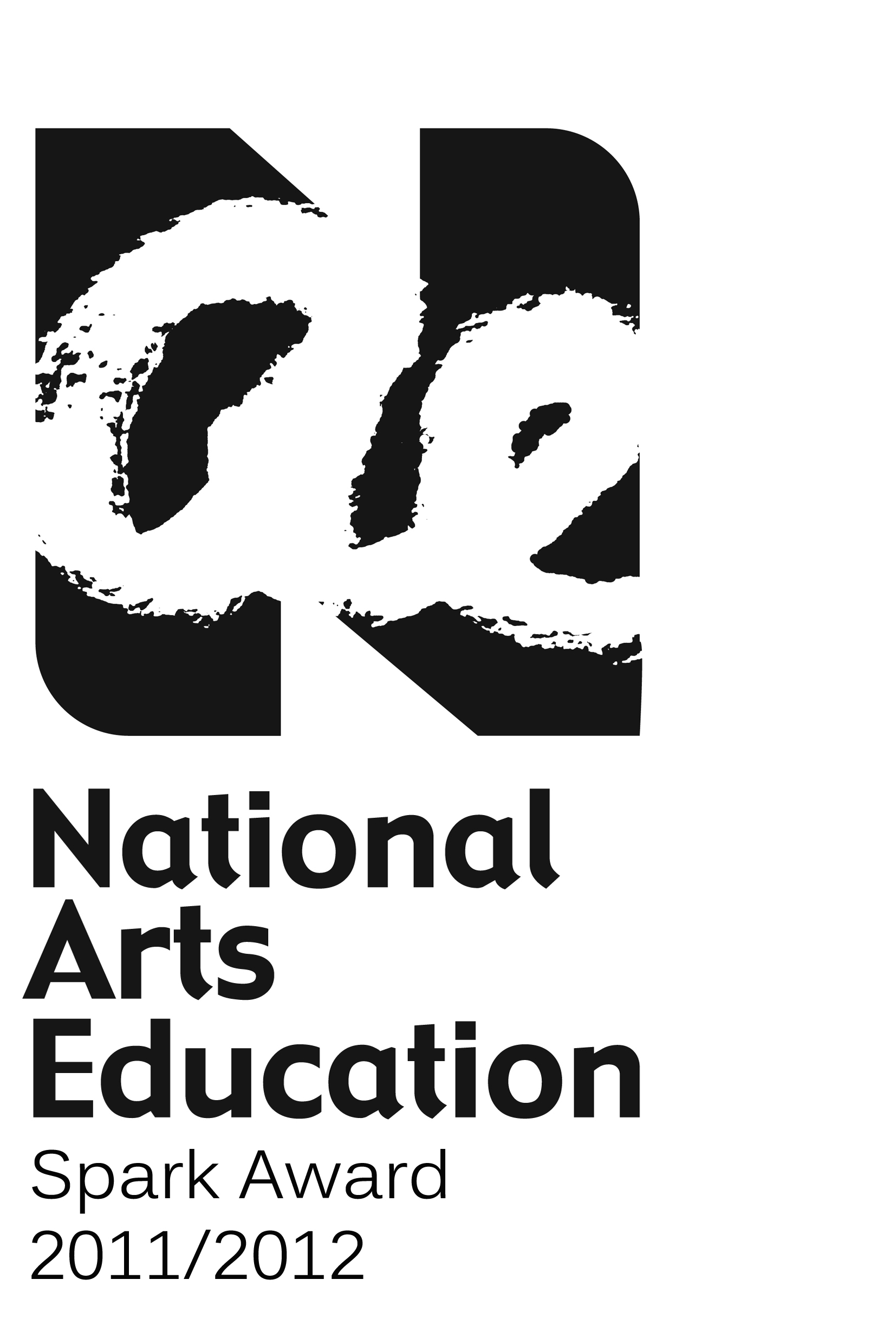 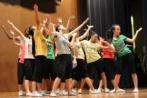 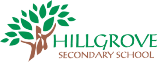 Arts Education
National Arts Education (Spark) Award, 2011-2012
Three-tiered strategy of Aesthetics development:
Learning about the Arts
Mosaic (Sec 1), Performing Arts Elective Modules (Sec 2), Theatre Experience Programme (Sec 3)
Caring about the Arts
Wide-range of Aesthetics CCAs, oppor to perform, 
Making a Difference with the Arts
Outreach to community and to primary schools
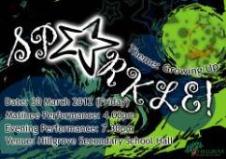 ST2: Aesthetics
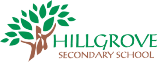 Aesthetics Performance at SYF 2011
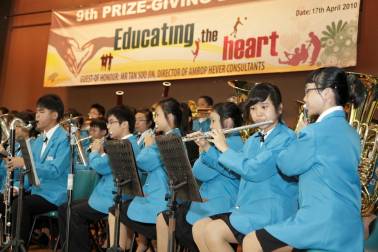 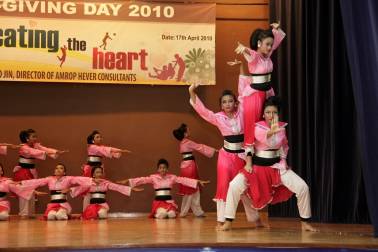 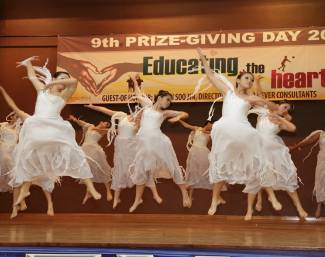 Malay Dance- Silver
Modern Dance- Bronze
Concert Band- Silver
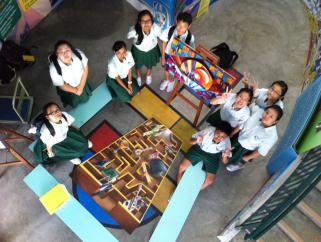 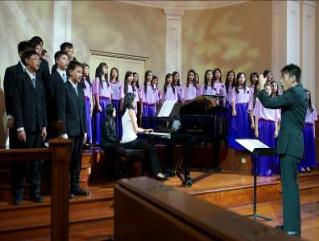 2011
Drama- Trinity Guildhall Performance Arts Examination. 
Grade 4 – Distinction
Art Club – Silver & Bronze 2012
Choir- Silver
F &A Leader: Youth Flying Club
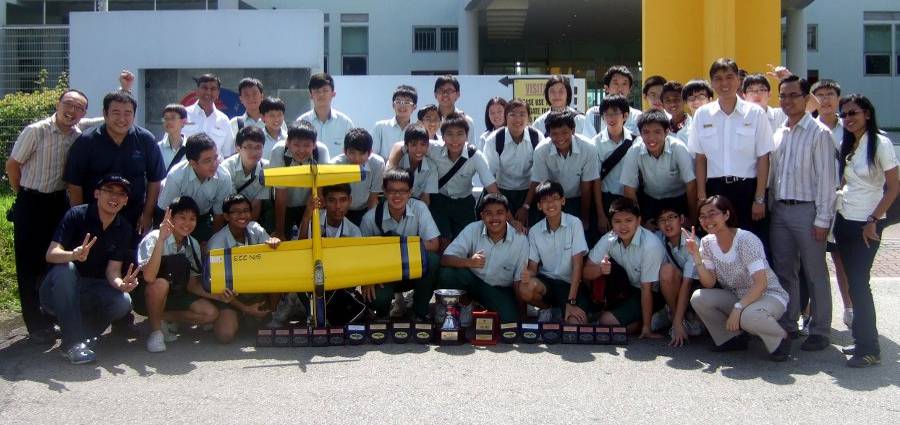 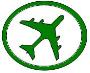 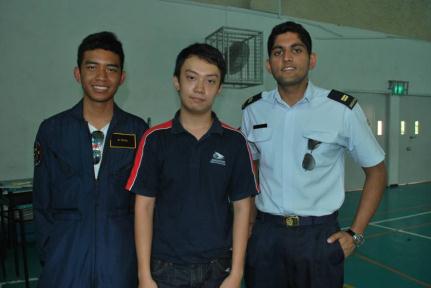 YFC Graduants who have gone 
on to fly with SYFC (& Airforce)
INTER SCHOOL AEROMODELLING COMPETITION 2012
Chuck Glider Event (Silver), Junior Indoor Pylon Racing (Champion & 1st runner-up), Senior Indoor Pylon Racing (Champion, 1st runner-up & consolation), Overall Championship (2nd runner-up)

SINGAPORE AMAZING FLYING MACHINE COMPETITION 2012
Category B (Un-Powered Glider) :
Best Range Award (Gold) , The Most Creative Award (Bronze), 
Category C (Radio Control Flight) :
Championship (2nd), Best Performance Award (Silver)
ST2: F&A Niche
F&A Explorer  (Sec 1 & 2)
F&A Enthusiast  (Sec 3)
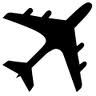 F & A
F&A Leader  (YFC)
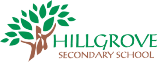 Emerging Niche – Flight & Aviation
Aviation Dreams Take Flight (MOE Schoolbag.sg)
8 Nov 2012
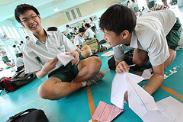 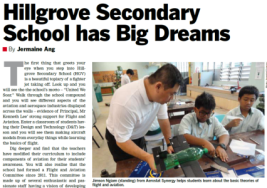 Aerospace Spore vol 5 No 4 2012
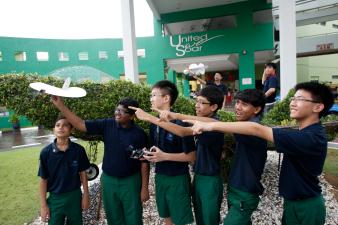 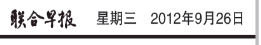 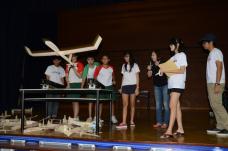 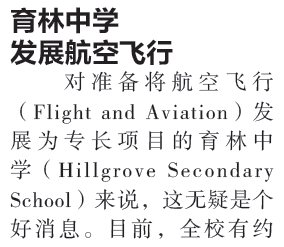 ST2: 21st C Skills
21st C Interdisciplinary Learning
Concurrent Term 1 Activities
S1 Relational Camp
S2 Malacca Trip
S3 Adventure Camp (Pahang)
S4-5 Study & Life Skills
S3 Adventure Camp
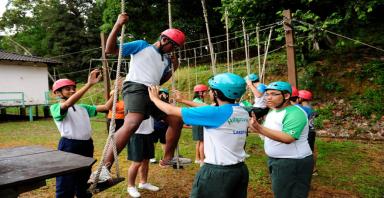 S2 Interdisciplinary Trip to Malacca
S1 Relational Camp
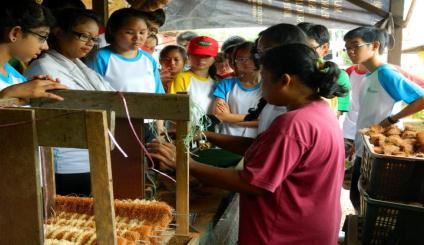 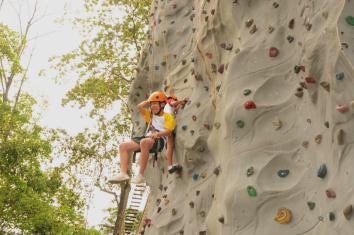 [Speaker Notes: However, we recognise that a few of the key 21st century outcomes will be more effectively grown outside of our classrooms.
Therefore since last year, most of us have packed our bags and gone off for different team building and possibly life changing experiences.  
Since 2010, all Sec 2 students go off on an interdisciplinary trip to Malacca together, and this year, our Sec 1 student have also gone on their first camp at the Zoo.
In addition, the school organised 3 overseas trips last year to Vietnam and China to raise the global awareness of our students.]
ST2: 21st C Skills
Nurturing Global Awareness & Cross-Cultural Skills
From 2012, at least 2 overseas LJs per student.
2013 Overseas Learning Journeys/ Competition
S2 Level – Malacca, Malaysia
S3 Level – Pahang, Malaysia
HIP – Xian, China
HIP – Japan (hosting)
1 CCA - Incentive Trip
HIP Japan
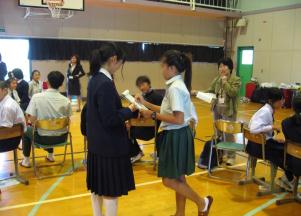 HIP China
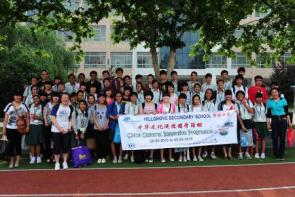 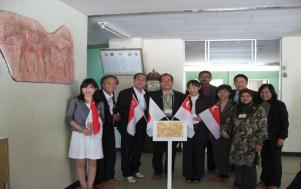 ST2: Student Leadership
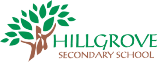 2013 Student Leadership Framework
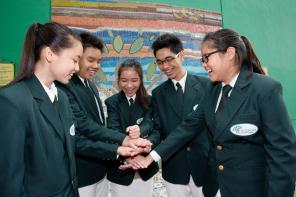 Student Leadership Committee
Student Leadership Executive Committee (SL EXCO)
Class Council
SC EXCO
CCA Council
Community 
Council
ACE EXCO
CCA 
Leaders
Student 
Councillors
Community
Ambassadors
Class leaders
ACE 
Leaders
[Speaker Notes: Approach to 2013 SL groups
Our philosophy is to provide multiple and varied leadership roles and opportunities to cater to student’s interests and talent.

Based on the Student Council’s established system and processes. (To build on our strength and modified it to other student leadership groups.)

Recognition of new SL groups to enhance motivation and purpose]
ST2: Student Leadership
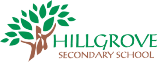 Student Leadership Results
ST2: Student Leadership
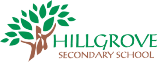 Student Leadership Results
ST3: Staff Capacity

Nurturing a professional 
and motivated staff
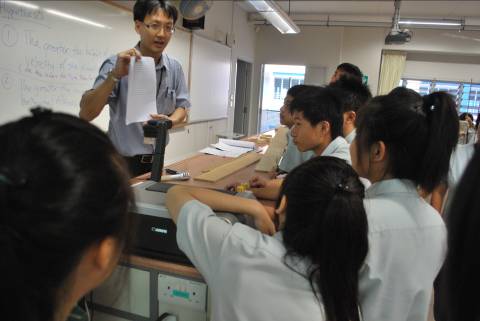 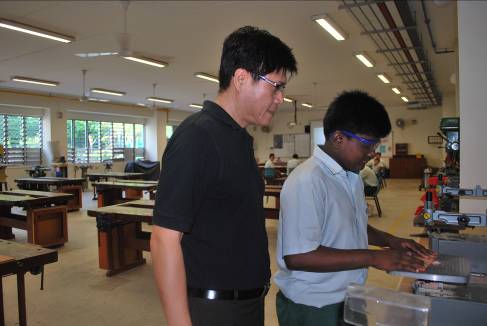 [Speaker Notes: I would now like to present our strategic thrust of nurturing a professional and motivated staff.]
ST3: Staff Culture
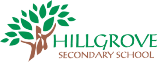 Bridging Gap btw Current & Desired Staff Culture
Initiatives and programmes
Teacher Work Mgt Framework (TWMF). 
Work-life balance through staff wellbeing activities.
Open culture, use of praise & encouragement, celebration.
Sustained and structured pedagogy and assessment training.
Deepen understanding and practice of Lesson Study & WITS.
Current School Culture
Relational trust between staff and leaders improving but uneven.
Improving work-life balance.
Growing interest and competence in adopting effective pedagogy and assessment.
Desired School Culture
Open communication and deep relational trust between staff and leaders.
Strong work-life balance.
Deep interest in improving professional craft and collaboration within a PLC.
ST3: Staff Culture
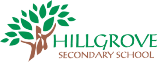 Growing School Values amongst Staff
Nurturing and supporting the growth of school values in staff through 4 key processes:
Staff Induction, Mentoring & Coaching, Role-modelling & Mgt by Walkabout
Key Learning Progs for Staff
Caring for Staff through Well-Being Progs
Staff Appraisal & Recognition
School Leaders leading the way in singing of National Day anthem
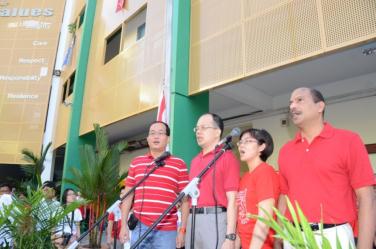 ST3: Leadership
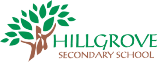 Approach to Leadership Resource Planning
Three Rs of Leadership Resource Planning:

Recruit
Scout for KPs and teachers with leadership potential; Explain Hillgrove’s vision, culture & what we offer.
Retain 
Offer leadership devt opportunities; Look after leaders’ needs & wellbeing; Nurture school spirit and loyalty.
Renew 
Leadership devt opportunities; Ideas & effort for sch improvement; Collaboration & bonding.
[Speaker Notes: Leadership includes leaders and aspiring leaders in leadership and teaching tracks

Retain
Offer leadership devt opportunities:
Devt of specific competencies unique to each leader
Career progression – HOD, VP, ST/MTT
Look after leaders’ needs & wellbeing:
Listen to leaders’ voice and concerns
Recognise contributions 
Nurture school spirit and loyalty

Recruit Right Talent
Through APEX & networks
Scout for leaders and officers with leadership potential
Listen to needs of leaders – hopes, aspiration, fears
Explain what Hillgrove’s culture & what we will offer them

Renewing the Mind, Soul & Spirit
Initiate Learning Community of Servant Leaders – for development, collaboration & renewal (from 2010)
Tap leaders’ ideas for school improvement
Organise games & bonding activities for leaders]
ST3: Leadership
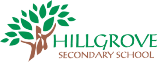 Building Strong Depts & Committees through Leadership Devt
Recruit KPs, STs & high potential officers
Develop & appoint aspiring KPs
Build strong department teams
Homegrown KPs
Mr Kenneth Lee 
Tee Chong 
Principal
Imported KPs
Mr Lye Deli
Vice-Principal (Admin)
Mdm Ong Fei Min
Vice-Principal
Mr V Harindranath
Vice-Principal
Ms Usha Wassan 

LT/Chem
Mdm Grace Tang 

SSD
Mr Marcus Teo
HOD/EL & Lit
Mdm Salbiah HOD/
MTL
Mrs Jennifer Peng
HOD/SC
Ms Chong Mui Choo
HOD/
MATH
Mdm Jean Khoo
HOD/ Humans
Mr Ramesh Ramiya
HOD/PE & CCA
Mr Lennie Chua Yang Ming
HOD/ACT
Mr S Thiru
HOD/Char Devt & Guidance
Mr Teo Yee Ann
HOD/ Discipline
Mdm Lee Li Lian
HOD/ICT
Ms Siti Hajar

LH/EL & Lit
Mdm Yong Siew Fai
ST/Bio
Mrs Valerie Loh
ST/Math
Ms Ang Rei-Wan Karen
LH/Math & Sch Info Mgt
Mr Eric Foo Chee Sian
SH/Std Ldrshp & Partners
Ms Lim Sik Choo 

SH/Design & Tech
Mdm Wong Huey Jeen

SH/CL
Mr P Siva

SH/SS & CE
Mdm Chong Huien

SH/ Aesthetics
Mdm Kwek Yu Zhen

SH/Charac Devt
Mdm Teh Gaik Lean

ST/ICT
ST3: Leadership
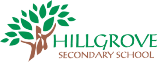 ACS Model of Leadership Devt
Talent Management –through varied leadership assignments
Succession Planning - nurturing second echelon leaders/potential KPs
Assessment 
Capabilities, needs, AFIs thru job preference survey, appraisal 
Individual Career Devt Plan (CDP)
Half-yearly performance assessment
Challenge 
Leadership assignments 
Sch-Level – HOLs, Comm heads
Dept-Level Subject Coords
Group-Level (LS & WITs facilitators, CCA OICs, FTs)
HGV
Leadership 
Development 
Framework
Support 
Job briefings
Mentoring / Coaching by STs, W2 STs, HODs, LAs
Training
Adopted from Centre of Creative Leadership (CCL) in USA
[Speaker Notes: Assessment-Challenge-Support (ACS) leadership development framework is used to nurture leadership talent for achievement of school goals by:
Providing opportunity to leadership opportunities for staff to learn, grow and change
Enabling responsibility for one’s own development and continued effectiveness]
ST3: Leadership
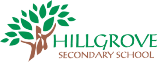 SMC, ST & Aspiring Leaders Training
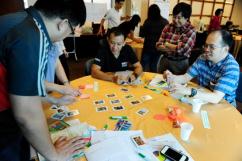 Sch Training (All):
Systems Thinking
Servant Leadership - 2010 Personal Mastery as a Leader; 2011 One-to-One Coaching; 2012 Building Effective Teams
Lesson Study, Pedagogy
Leadership Learning Journey to MHP
Cluster/MOE/External Training: 
LAMP (within 1 yr of appt), MLS – (All)
SEM EV attachment
Overseas LJs (by cluster/MOE) 
CSC Leadership Courses
Relevant leadership trg e.g. PDS
Work attachment with VP/HOD/LT/ST in another school
Mentoring & Coaching by SLs, senior KPs/STs
Leadership Reading & Discussion at SMC
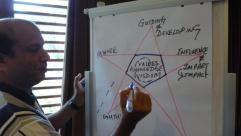 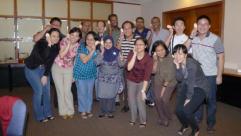 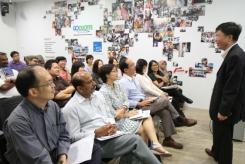 ST3: Prof Devt
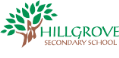 Innovating in Curriculum, Pedagogy & Assessment through Lesson Study
ST1: Academic Excellence
Constant professional dialogue and collaboration to improve craft of teaching & student learning.
Timetabled time every Tues 
All dept leaders, STs & aspiring KPs lead
All teachers participate
Lesson Study
Lesson Study Process
Key Phases of Lesson Study
Problem Identification
Lesson Planning
Trialing & Lesson Obs
Modification of Lesson
Retrialing & Lesson Obs
Dept-Specific Pedagogy Trg by Dept Leaders, NIE
School-Wide Pedagogy Trg
PETALS: Pedagogy, Experience of Learning, Tone of Environment, Assessment, Learning Content
ST2: Building Staff Capacity
[Speaker Notes: YES]
ST3: Prof Devt
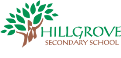 Innovating in Curriculum, Pedagogy & Assessment through Lesson Study
Monthly Teacher Learning Space (TLS)
Lesson Study System
LS training – Observation & Reflection
Whole-school Lesson Study
Observation by all trs (selected lessons)
Annual Lesson Study Seminar
Lesson Study in LSLC
Each tr is observed once a year
Subject Grp or Cross-Discipline Lesson Study
Each tr to teach 1 ICT/CoL lesson a year
Each tr will observe 3-4 lessons a year
Weekly Curriculum Development Space (CDS)
Subject + 4 cross-disciplinary groups
ST3: Prof Devt
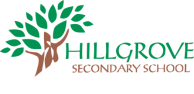 Teachers Collaborating to Innovate
2012 Example:

Cross-Disciplinary LS Groups

CME - Motivation of students through study skills

Sec 1 ICT - Strategies for ICT-enabled T-L

Sec 3N(A) Lower Ability Learners - Strategies to optimise student attention and learning
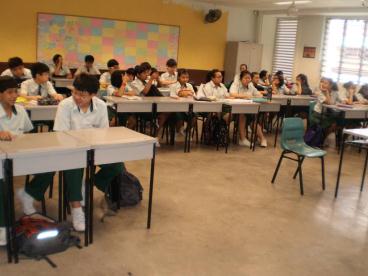 S3NA - Original U-Shaped Seating Arrangement
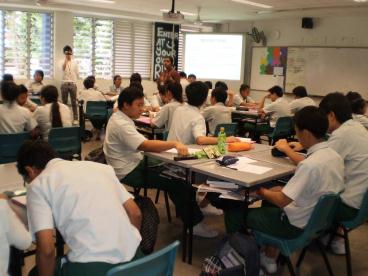 S3NA - New Collaborative Seating Arrangement
ST3: Prof Devt
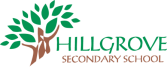 Innovating with Partners Yonamoto Elementary School, Japan
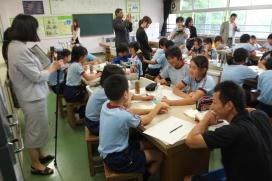 Good practices observed and adopted:
Restrict subject banding to enable teachers to have more time to engage in LS observation. 
Seating arrangements for students discussed prior to observation.  
Assignment of trs to each student group. 
Use Skillful Teacher competency pyramid to enable focused devt of teacher needs, and    modify observation template accordingly.
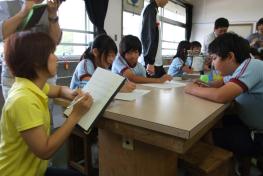 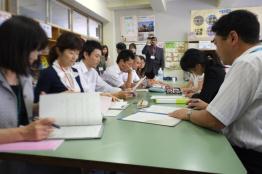 ST3: Prof Devt
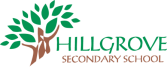 Innovating with Partners
Lesson Study Community of Practice
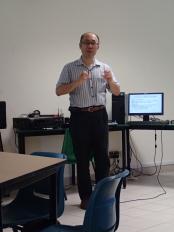 To foster professional collaboration among instructional & school leaders involved in LS
Partners sec schs – Clementi Town, Broadrick, Dunearn and Bukit Batok
LS Leadership – for SLs and SSDs share leadership perspectives on growing LS
LS Practitioner – for instructional leaders and trs to learn through LS lesson observations and training
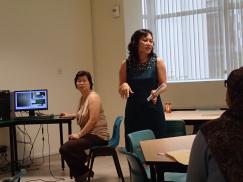 ST3: Prof Devt
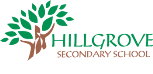 Innovating with Partners
Lesson Study Sharing/Observ with CTL, NIE
2011-2013 – LS sharing with Management of Leadership in Schools (MLS) prog participants with A/P Eisuke Saito
2013 – LS sharing with Senior Trs Prog (STP) participants with A/P Christine Lee
Sharing about school’s LS journey
Lesson observation & feedback given to trs
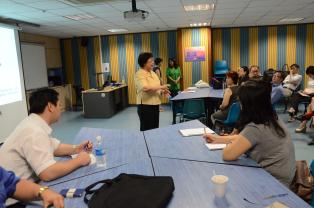 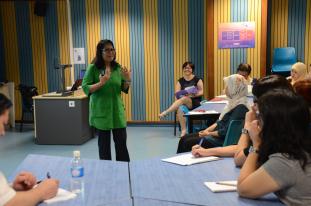 ST3: Prof Devt
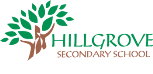 Innovating with Partners
Lower Sec EN-ELT Prog with CPDD, 2013-2014
Aim of Enhancing English Learning and Teaching:
Enhance pedagogy in English Language teaching, with the implementation of EL Syllabus 2010
Deepen teacher leadership in school-based curriculum planning, development and curriculum
First half of 2013
Retelling training MOE officers and project consultant
Mentored by Dr Lydia Tan-Chia, MOE, CPDD (EL Unit)
Teachers conducted a LS cycle using strategy taught
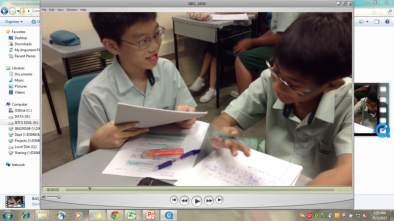 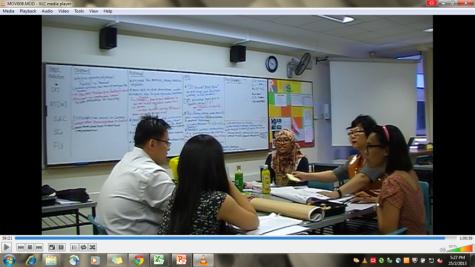 [Speaker Notes: Enhance pedagogy in English Language teaching, with the implementation of EL Syllabus 2010
-> help teachers grow professionally in ELT so that students will be adequately prepared to meet the demands of the Upper Secondary

Deepen teacher leadership in school-based curriculum planning, development and curriculum
-> expose yound leader(s) heading the department in planning, development and curriculum]
ST3: Prof Devt
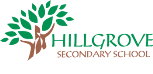 Innovating with Partners
Music Pedagogy with STAR / NIE
2012: STAR pioneering research on effectiveness of informal/non-formal music pedagogy in developing 21CC.
2013: Continuing research with STAR as part of Arts Pedagogical Research Fund programme
2013: Championing within W2 cluster use of informal / non-formal music pedagogy to craft student-centric music lessons.
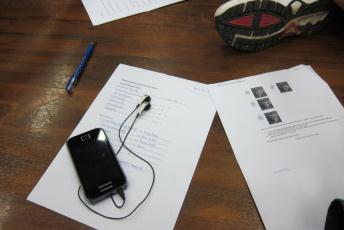 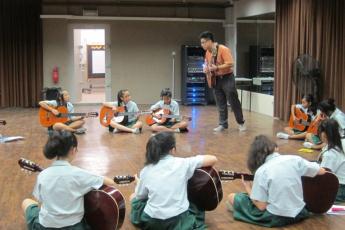 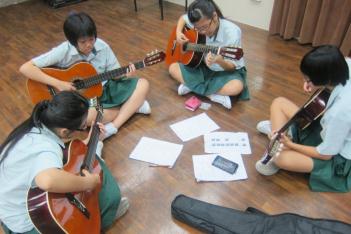 ST 3: Staff Well-Being
Staff Well-Being
EAS Lounge
Minimise afternoon meetings
Renovated Teachers & EAS Lounges
Hillgrove Family Day
Hillgrove Appreciation Day – include EAS
Staff Games Day
Renovated Fitness Room
Staff VIA
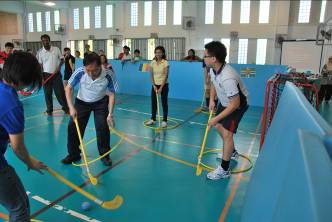 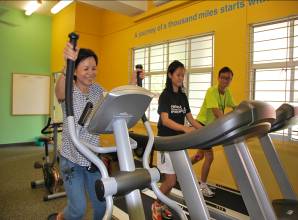 Staff Fitness Training
Staff Games Day
Staff CIP
ST 3: Staff Well-Being
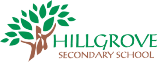 Staff Engagement Tea Sessions
Annual Process of Listening to Staff Voice
Annual feedback/tea sessions with EOs and EAS since 2009
Small group sessions chaired by School Leaders and selected HODs (from 2013)
Staff feedback gathered is collated and analysed by SLs and relevant HODs
Collated feedback and suggested solutions shared with SMC & STs for follow up action
Finalised feedback is shared with EOs at SCT, EAS at dept mtg, or in original feedback groups
ST4: Strategic Partnerships

Fostering strategic partnerships
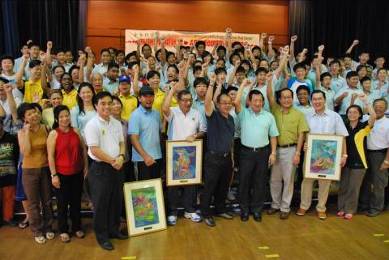 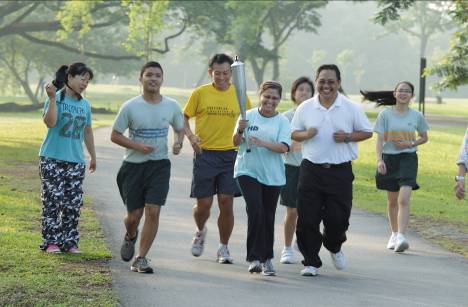 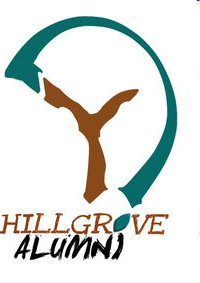 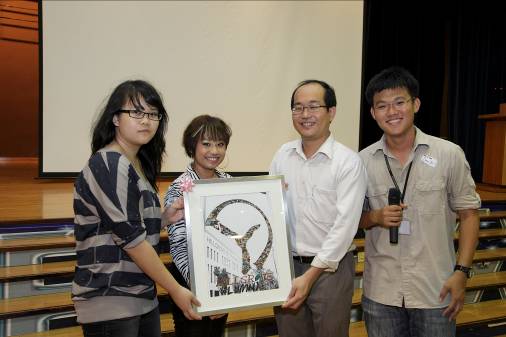 ST4: Strat Partnerships
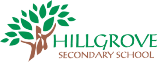 Hillgrove Partnership Framework
School Programmes / Student outcomes
Key Partners
Key Aims
Identify strategic partners to achieve vision & strategic goals
Map out strategic & mutually beneficial areas of collaboration
Identify key factors contributing to success of partnership.
ST2: Character Devt - Sungei Buloh WR, Bukit Gombak CCC
ST1 – IHLs, Mutsumi JHS, Xian 38th HS, UK schs
ST2: CCA – NCC, SYFC, SCDF
Key
Principles
P2: Purposeful & Mutually Beneficial Collaboration
P1: Student-centric, 
Values-based Education
Hillgrove Vision, Values
& 21 CC
ST2: Flight & 
Aviation – SYFC, CAAS, ITE Aerospace,
 SP Aerospace
P3: Sustainability of outcomes
ST3 – NIE CTL
[Speaker Notes: Review of School Partners’ Framework – headed by VP(Admin)
Align with Vision & Mission
Identify strategic areas of partnerships with SAC, parents, alumni, IHLs and community
Principles guiding development of strategic partnerships]
ST4: Strat Partnerships
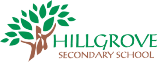 Benefits of Partnership
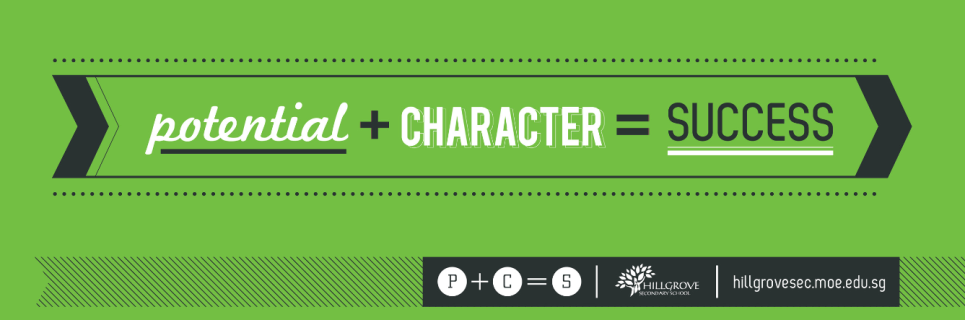 Any Questions?